Rencontres 2018 pour le bilinguisme français-allemand
 en Lorraine
Le 24 novembre à l’Hostellerie Saint-Hubert à Hambach

Promouvoir l’apprentissage de l’allemand
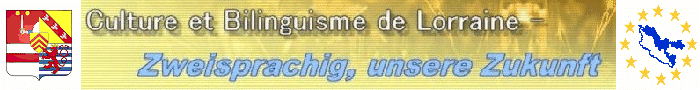 Des Rencontres intégrées à un cheminement réflexif
15 oct. 2016:
Pour une Lorraine bilingue! 
Nécessité d‘une refondation sur 3 piliers: les valeurs de réalisme, de pragmatisme, d‘ouverture.
Quels objectifs et quels freins?
Des exemples de réussite.
18 nov. 2017:
Penser le bilinguisme Lorrain au XXI° siècle. Zweisprachig, unsere Zunkunft!
Penser le bilinguisme dans le siècle en cours. Dans le présent et le futur.
Sans idéologie, ni passéisme.
Avec une prise en compte des spécificités historiques, géographiques, socio-linguistiques du territoire.
La région (ouverture) sans le régionalisme (fermeture). 
Pour une pensée complexe.
24 novembre 2018

Promouvoir l‘apprentissage de l‘allemand

CBL: force de proposition, 
force d‘action
Dans notre terre d‘entre-deux
d‘entre-deux mondes
d‘entre-deux langues
d‘entre-deux cultures
d‘entre-deux états
 
Nécessité de lever des barrières juridiques,
culturelles, linguistiques
Et terre d‘ouverture
Un espace géographique ouvert
Une terre de brassage
Et une terre de migrations qui ne se laisse pas réduire à la seule opposition: Moselle romanophone vs Moselle germanophone
Nécessité d‘appréhender la complexité du territoire de vie transfrontalier
Pour un bilinguisme inclusif
Qui puise dans une langue et une culture germaniques 2 fois millénaires pendant lesquelles les dialectes ont été la langue de communication au quotidien
Et qui s‘est enrichi à partir du 16ème siècle d‘une forme normée, l‘allemand standard, sans le lexique duquel, il serait impossible de dire le monde d‘aujourd‘hui
Qui n‘exclut pas le multilinguisme
Porter une stratégie opérationelle
de promotion du bilinguisme
français-allemand
Par une mobilisation de la société civile
Qui doit être demandeuse de bilinguisme, parce qu‘elle en sera bénéficiaire
CBL, force de proposition:
Pour rendre l‘allemand visible, audible, désirable…
Pour prôner l‘accession à la langue allemande à l‘école et hors de l‘école
Par la sollicitation des „compétences partagées“ entre la région, les départements, les communes, les collectivités
A travers une table ronde
Destinée à mettre en évidence le besoin d‘allemand et de bilinguisme dans notre territoire de vie transfrontalier ouvert sur l‘Europe et sur l‘espace germanophone fort de 100 millions de locuteurs.
Besoin de bilinguisme dans la sphère économique et d‘insertion professionnelle
Besoin de bilinguisme pour sa dimension éducative, interculturelle, socio-culturelle de réalisation de soi
Et un travail en ateliers 
sur la nécessaire convergence 
entre école et société civile
Sur deux axes:
l‘apprentissage de l‘allemand, et donc la maîtrise de deux  langues, comme atout pour l‘avenir
La nécessité d‘ancrer le bilinguisme dans la société civile en dépassant les préjugés et de  rendre la langue allemande visible, audible et désirable
Afin de générer des projets d‘actions
Sur les deux axes précités:
La montée en puissance des parcours bilingues, par la multiplication des sites et l‘intensification de l‘apprentissage de l‘allemand (à l‘école et hors de l‘école)
Le soutien de la société civile
En sollicitant les personnes physiques et/ou morales à même de susciter et de porter des actions de promotion du bilinguisme
En vous remerciant de votre attention et en vous souhaitant une matinée de travail fructueuse!